Les modalités pour le Bac Pro
Extrait du texte fixant les modalités d'évaluation du français au  Bac Pro (Bulletin officiel n°20 du 20 mai 2010)
Les modalités pour le Bac Pro
I - Français 
Évaluation sous forme ponctuelle - durée 2 h 30 
Support : un corpus de textes et documents (2 à 3) référé à l'un des objets d'étude de l'année de terminale.
Les modalités pour le Bac Pro
Première partie : compétences de lecture
(10 points) 
1) Question portant sur le corpus : « Présentation du corpus » 
Le candidat rédige quelques lignes (de 3 à 6 environ) pour présenter les relations que les documents entretiennent entre eux.
Chaque mot est important
Présenter: Emprunté du latin chrétien praesentare, « présenter, rendre présent », lui-même dérivé de praesens, « présent ».
Il s'agit donc de « faire connaître » (dictionnaire de l'Académie française), de « mettre sous les yeux », d'« exposer » (dictionnaire Littré)
Corpus: il s'agit d'un ensemble de documents (texte(s)-image(s)).
Le corpus va plus loin que le groupement de textes car il peut comporter des images. Ces images ne sont pas là à titre d'illustrations.
Le corpus a une unité en lien avec les objets d'étude.
Relations: ensemble des rapports entretenus entre les différents éléments. Cela peut consister en des rapprochements, des confrontations, des prolongements, des écarts, des différences.
Comment définir « corpus »?
Etymologie: Étymol. et Hist. 1. Fin xiies. corpus Deu «hostie » (Mort Garin, 132 ds T.-L.); 1206 corpus Domini (Guiot, Bible, 1223 ds Gdf.) − 1584, Benedicti ds Fr. mod., t. 5, 1937, p. 73; cf. encore corpus « id. » (1642, Oudin ds DG − 1771, Trév.); 2. 1863 corpus juris, corpus « collection du droit romain » (Littré); 3. 1890 « collection d'inscriptions de l'Antiquité » (DG); 4. 1961 « ensemble d'énoncés servant de base à l'analyse linguistique » (Lar. encyclop.). Au sens 2, empr. au lat. class. corpus juris, v. corps. Sens 3 et 4 développés en fr. à partir de 2. Le sens 1 est empr. au lat. chrét. corpus Domini, corpus Christi, désignant l'Eucharistie. (CNRTL)
Quelques définitions
Ensemble de données d'un certain type (notamment en lettres) réunies en vue de leur étude scientifique (1809) (CNRTL)
ensemble de textes établi selon un critère thématique en vue de leur étude linguistique (1855) (CNRTL)
Recueil de pièces, de documents concernant une même matière (dictionnaire Académie française)
Ce que n'est pas la présentation du corpus
Ce qu'il ne faut faire:
« Présentez le corpus » n'est pas faire un relevé, il ne faut donc pas se contenter de citer les sources par exemple des deux ou trois documents
« Présentez le corpus » n'est pas présenter chacun des éléments mais bien présenter un ensemble qui fait « corps »
Du côté des élèves
Les élèves doivent-ils connaître le mot « corpus »?
OUI ! Tout comme le texte du BO présentant les modalités d'évaluation au Bac Pro, les sujets « zéro » utilisent systématiquement le mot « corpus ». Il faut donc s'attendre à le voir apparaître dans les sujets d'examen. Les élèves doivent donc en connaître le sens.
Dans les sujets « zéro »
Présentez le corpus, en trois à six lignes, en montrant sur quoi se fonde son unité
A partir de ces deux textes, présentez en trois à six lignes le projet d'écriture d'Annie Ernaux dans ce livre qu'elle consacre à sa mère.
Présentez le corpus, en trois à six lignes, en montrant les points communs et les différences dans la réflexion des deux auteurs
Présentez le corpus, en trois à six lignes, en distinguant quel type de réaction chacun des auteurs prône.
Les capacités et compétences mises en oeuvre
3 à 6 lignes: synthèse
Quelques exemples de capacités de Première et de Terminale mobilisées :
> Prendre en compte le point de vue de l’autre, le reformuler objectivement (OE : Philosophes)> Traiter et analyser l’information : repérage, sélection, reformulation, hiérarchisation, analyse de la valeur (OE : Avancées)> À l’écrit et à l’oral, identifier les idées essentielles d’un texte, le résumer (OE : Avancées)> Organiser sa pensée dans un débat d’idées à l’oral, à l’écrit (OE : L'homme / Monde)> Situer la visée d’une parole dans son contexte (OE: Parole)
Préparer les élèves à la question
Repérer le (ou les) point(s) commun(s) aux documents proposés. Pour cela, interrogez-vous sur les thèmes abordés (l'étude des champs lexicaux dominants vous y aidera), les genres et les registres des documents.
Étudier ou comparer les genres des divers documents : pour cela, vous devez bien connaître les différents genres littéraires, notamment ceux qui font partie des objets d'étude (apologue, conte philosophique, comédie, tragédie, drame, poème en prose...).
Étudier ou comparer les registres des divers documents : pour cela, vous devez bien connaître les différents registres littéraires, qui se définissent en fonction de l'effet produit sur le lecteur (comique, tragique, ironique, lyrique...).
Étudier ou comparer les argumentations. Pour cela, vous devez savoir :- analyser la situation d'énonciation - repérer une thèse, un argument, un exemple - repérer les connecteurs logiques - distinguer les types de raisonnement - connaître les procédés de l'argumentation, notamment de la persuasion et de la délibération - juger une stratégie argumentative
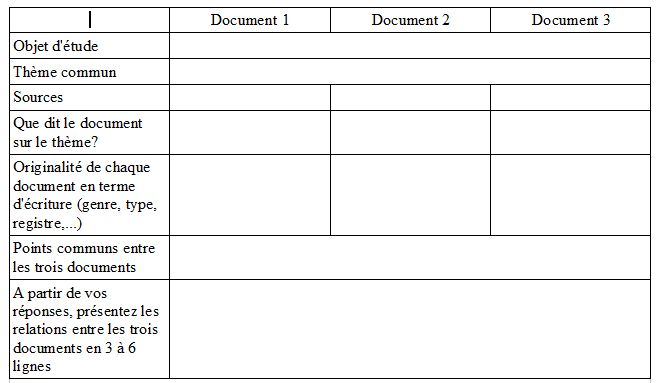